The response by postgraduate Chinese students to academic discourse instruction on the EAP pre-Masters course at Edinburgh University
Jill Haldane
[Speaker Notes: Staff member – discourse analysis of aspects of AD in our pre-masters students last year to evaluate the effectiveness on learning and teaching on academic writing.]
Oh, the irony!
http://www.denisdutton.com/bad_writing.htm
[Speaker Notes: The primacy that the ACADEMIC community places on well-formed text  (Wolfe, 2011)  is essential not only for academic success but also for respect of  the conventions that govern scholarly activity.  Well-formed writing, effective writing is coherent writing. Yet the stereotype of academic text as dense– weak ideas inflated, poor reasoning obscured, clarity inhibited – is more ironic than amusing for us in the HE industry. In truth, literature supports the notion that well-formed writing is hard to achieve not only for Calvin, but for ’ PG students in particular, whose writing is complex and disciplinary, they  also report on-going difficulties as genre and level changes. Although cohesive strategies may depend on surface features of writing, coherence is not explicit so identifying and teaching students at the pg level  to write well-formed text is challenging for EAP tutors. Calvin is confident creating intimidating and impenetrable fog makes him ready for academia, but how can we bust that myth and prepare our students to write well-formed text?]
Summer pre-sessional at Edinburgh
[Speaker Notes: And this question is no less relevant than in the context of summer pre-sessional EAP courses at UoE, where pre-masters and PhD students undertake a short but intense six week  course of EGAP academic literacy and language proficiency development in preparation for ESAP in the last 4 weeks.]
written genres
effective academic writing
Language use
[Speaker Notes: Academic discourse materials were introduced into the pre-sessional syllabus last year, and this word cloud was created from key words in he introductory lecture of Academic Discourse in Week 1 of the pre-masters’ EAP course. 
DEFINITION
Metadiscourse is a feature of form in academic discourse. It forms the linguistic and semantic system of language use.  It is discourse about discourse. Metadiscourse is when writing about a subject, the reader uses language to refers to the act of writing or himself as the writer. In so doing, he is organising the structure of the writing for the reader, who is interacting with discourse markers to make logical links and form the message clearly. So metadiscourse is not only textual, it is interpersonal as well.]
Effectiveness?
Does academic discourse help PG student writers to create well-formed text?
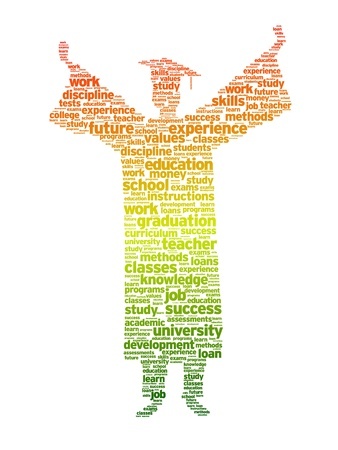 [Speaker Notes: If writing coherently is vital for a student’s academic life, and if tutors and lecturers find coherent writing tricky to deconstruct, then observing how students use academic discourse after instruction could possibly help academic communities and us as practitioners meet learning and outcomes more effectively.]
AIM 1
Meta-discourse in persuasive writing to indicate the organisation of the text 
understand ideas and inter-relation in an argument; 
signals organisation 
(‘furthermore’, ‘but’) 
(‘the next point covered in this article deals with the topic of economy’)
[Speaker Notes: guides the reader to understand argument points and their inter-relation in an argument; signals organisation of the text with one word (‘furthermore’, ‘but’) or a full sentence (‘the next point covered in this article deals with the topic of economy’)]
AIM 2
Concessive relations with/without signalling to indicate critical balance in argumentation
partial agreement of argument, before presenting a stronger argument against that view
1. It should be considered that co-educational schools achieve superior social outcomes, while single sex schools produce better academic results.
2. Co-educational schools achieve superior social outcomes. This is not the case in single sex schools, which produce better academic results
[Speaker Notes: . 
Concession is a function of language use –Thompson (2001) – concessive relations are type of rhetorical relation.

Rhetoric/coherence relations: a pragmatic function that one utterance (or larger stretch of text) fulfils with respect to another : causal connection, elaboration, explanation, parallel connection, contrastive connection, result connection.]
Research design
Stratified random sampling to identify 20 Chinese pre- masters’ students with IELTS overall score range 5.5 – 7.0
7 x 5.5; 7 x 6.0; 6 x 6.5; 1 x 7.0
 2 x 10 cohorts in EGAP Course 2 on English Humanities Social Science &  2x 10 on English Science Technology Management pathway
pre-masters Week 6 of 10 week course 
discursive essay, The Impact of Globalisation on Higher Education (1200 words) + 5 recommended sources
Quantitative methodology
Dual approach to form and function in discourse analysis
Academic Discourse lecture series
17 lectures in EAP 1 and 2 = 6 weeks
Pre-lecture task – lecture input with interactive tasks – practical, follow-up task
[Speaker Notes: In looking at how well AD helps Chinese students write well-formed text, I focussed on particular units of the materials across 6 weeks – cohesion dealt with the use of types of discourse markers, while argumentation unit featured concessive relations with signalling and refuting.  In the academic writing style, input on objectivity explains one of my findings, as I will explain later.]
Coherence and cohesion criteria on mark sheet
A Logical and reader-friendly organisation with effective use of cohesion devices and paragraphing
B Mostly logical organisation and occasional inappropriate use of devices and paragraphing
C Some flaws in organisation but reader can follow argument without difficulty. A number of errors in using cohesion devices and paragraphing
D Noticeable problems with organisation and/or cohesion make it difficult for the reader to follow
A/B grade =  10 high grade [A, 1; B, 9]
C/D grade = 10 low grade [C, 9; D, 1]
[Speaker Notes: In order to evaluate the link between cohesive markers, balance in argumentation and coherent, well-formed writing, I got my sample set by analysing high and low grades in C & C. As you can see, this criteria grades on organisation of argument points and line of reasoning, using cohesive strategies and structural form, which are all indicators of well-formed text
Coherence and Cohesion
Grammar
Vocabulary
Referencing, Citation and Presentation]
Findings; examples of meta-discourse
Announcements  reference marker for future text
	This paper mainly discuss the situation of students going 	abroad to get a higher degree.
The essay aims to argue that the adverse influence of globalization on higher education outweighs the benefits.

Illocutionary Markers personifies the writer in the act of writing
	But in this essay, I will focus on cultural aspect, especially 	homogenization.
I will talk about how globalisation and higher education influence the job market on the both sides
[Speaker Notes: So what metadiscourse was being used in my sample set.  PARAPHRASE]
Code glossers explain, expand, rephrase argument points
Taking the dominant role of English as an example, almost all the internationally significant journals and academic systems utilize English as the lingua franca.
In other words, Exchanges and cooperation between the countries become closer.
Topicalisers  explicitly mark topic shift
Historically, Chinese government played a very important role in setting up a standard for higher education. 
In terms of European Union(UN), since the EEC Treaty was signed in 1957…
Sequencers marks logical sections of the argument
Secondly, the educational cooperation brings large financial benefits for developed countries. 
On the other hand, English-language products dominate the international academic market.
Logical markers  express semantic and structural relationships between stretches of discourse.
Globalization […]which has made it easier for the students to go abroad for higher education and experience different cultural life. But other effects on studying abroad needs to be concerned as well.
Meanwhile, multinationalisation might be unmeaning for students study abroad and it becomes tougher for graduates to be employed.
Consequently, the market-driven education will lose its educational meaning and produces imparity among institutions.
[Speaker Notes: As you can see,  with an average essay length of 1161 words, logical markers and code glossers were used most frequently, one in every 3.5 and 13 words, respectively. Conversely, reminders and illocutionary markers were used very infrequently]
Findings – high, low grade distribution
Reminders, Topicalisers, Illocutionary markers – not represented visually as below study threshold of 10 or less total instances.








Equal distribution across the data set, irrespective of grade
[Speaker Notes: In considering the distribution of metadiscourse use,  the finding to focus on here is that despite the EAP tutors awarding different grades for coherence and cohesion, the frequency of metadiscourse of organisation was not a distinguishing feature in the perceived coherence. So it points to parity in  a particular discourse practice for organising ideas in argumentation all students on the EAP 1 and 2 course, who were exposed to AD input and tasks. In other words, they responded in an almost identical way to the input and tasks on metadiscourse markers.]
Concessive markers
Low grade=1/32 words
High grade=1/33 words
[Speaker Notes: Used by 20/20 students, 71 references in total
Low grade – 1 in 32 words
High grade – 1 in 33 words
Although – But – While – Even 
BUT was highlighted in the lecture in argumentation as the most common signal of disagreement.]
[Speaker Notes: Here is further evidence of commonality of writing practice among the sample students who had all the same input and task activities on academic discourse unit on argumentation. With while, a low grade student used it three times in her essay.]
Summary of findings
Very similar frequency and distribution of metadiscourse
H=249, L=261 instances. 
Very similar frequency  and distribution of concessive relations 
H=1 per 20 words, L= 1 per 21.5 words
Very infrequent reminders and topicalisers 
 3/510, 10/510 instances, respectively 

Irrespective of grade, students consistently use (or not) metadiscourse to organise writing and concessive relations with signalling to balance the argumentation
Well-formed writing?*?
Death by metadiscourse
‘Furthermore, although tertiary education in global market produces economic achievement, meanwhile, it also leads to a profit-oriented and commercial education.’
Nevertheless, on the other side, it causes disastrous damage to developing countries.
Who? What? Why? Comma splice?
‘Globalisation bring both benefit and challenge to students and the job market, they must adjust their strategy so that they can make great development.’
[Speaker Notes: Yet the question of the well-formedness of the students’ writing remains. What I mean is that despite consistent use of these discourse features across the cohort, the tutors still differentiated A – D grades in cohesion and coherence in the essay writing. Of course it was a small-scale study and qualitative research with tutors may provide insights to this question. What are the possible explanations for this?
Instances of metadiscourse and concessive relations and signalling may be very similar in high and low grade, but the use differed. Here is an example of overuse. While the first two signals work, the others are death by metadiscourse.  

2nd example formal mistake= no concessive signal before ‘they’, which impacts on the linguistic semantic and pragmatic meaning expressed here across the stretch of discourse  - who is they; strategy for what; great development of what? It’s not clear]
Logical line of argument?
Signalling but no concessive relation
while        despite
‘One is the improvement of information technology, while these technologies, for instance, databases, website and a range of IT-based products, were used in all over the world.’
‘Despite, there are problems…..’
[Speaker Notes: In these faulty examples, there is signalling to mark concession that accounts for increased awareness of such expressions, but it is used erroneously.]
Yes, well-formed writing!! 
However, even though a wide range of literature that illustrates the challenges and facilitators is available for female educators, there has been little research reported on the practical solutions.
Nevertheless, despite the increasing opportunities for students and scholars to achieve advanced knowledge, globalized education also generates the drain of academic talents, economy in developing countries, as well as the indigenous cultures correspondingly.
On the other hand, although students are not compulsive to take College English Test Band 4 and Band 6 (CET-4 and CET-6), they are still persuaded to take them.
Furthermore, although tertiary education in global market produces economic achievement, meanwhile, it also leads to a profit-oriented and commercial education
[Speaker Notes: However, one distinguishing feature of high grade writing was the use of two proximal signals to mark balance in argumentation.]
meta-discourse
 concessive relations with signalling 

attempt to develop coherence in  argumentative writing
Chinese students responded consistently to academic discourse
[Speaker Notes: Very Similar use or non-use of textual metadiscourse and concessive relations with signalling was used by the sample population in an attempt to organise their writing and show balance in argumentation in their pre-sessional essay writing. As far as being well-formed examplesof writing, those attempts were judged by the tutors as successful partially on the linguistic, semantic and pragmatic meaning making expressed. So the conclusion I have drawn from my discourse analysis in evaluating the effectiveness of AD on the pre-sessional course in summer 2016, it would appear from my small-scale research study that RED TEXT……..]
Tool for evaluation?
 Discourse analysis is vital to our practice
 “..to have a high level of systemic language knowledge including knowledge of discourse analysis.” (BALEAP, 2008)
 EAP summer tutors engaged with the function as well as the form of academic discourse.
Limitation of study as a tool for evaluation
*No qualitative, ethnographic research on with tutors
*Interpersonal aspects of metadiscourse: hedging modals, attributers (as the President claimed), certainty markers (certainly, undoubtedly) were not observed
Bibliography
Bitchner, J., and Basturkmen, H. 2006. Perceptions of the difficulties of postgraduate Ls thesis student writingthe discussion section. JEAP 51(4), 4-18.
Bublitz, W. 1999. Views of coherence. In W. Bublitz, U. Lemk & E. Ventola (eds), Coherence in spoken and written discourse: How to create it and how to describe it (pp 1-11). Amsterdam: John Benjamins.
Cooley, L., and Lewkowicz, J. 1995. The writing needs of graduate students at the University of Hong Kong: a project report. Hong Kong Papers in Linguistics and Language Teaching, 18, 121-123.
Cotton F., and Wilson, K. 2011. An investigation of examiner rating of coherence and cohesion in the IELTS academic writing task 2. In J. Osborne (ed) IELTS research reports (Vol 12, pp 235 – 310). Melbourne: IELTS Australia and British Council.
Dafouz-Milne, E. 2008. The pragmatic role of textual and interpersonal metadiscourse markers in construction and attainment of persuasion: a cross-linguistic study of newspaper discourse. Journal of Pragmatics, 40, 95-113.
Hyland, K., 2004. Disciplinary interactions: metadiscourse in L2 postgraduate writing. Journal of Second Language Writing 13, 133-151.
Hyland, K., 2009. Academic discourse. London: Continuum.
Hyland, K. 2009. Academic socialization. New York, NY: The Tower Building
Hyland, K., and Tse, P. 2004. Metadiscourse in academic writing: a reappraisal. Applied Linguistics 25(2), 156-177.
Kamalski, J.M.H. 2007. Coherence marking, comprehension and persuasion (Vol 158. LOT Dissertation Series
Lorenz, G. 1999. Learning to cohere: causal links in native and non-native argumentative writing. In W. Bublitz, U. Lemk & E. Ventola (eds), Coherence in spoken and written discourse: How to create it and how to describe it (pp 55-76). Amsterdam: John Benjamins.
Rahmna, M.M. 2011. Gernre-based writing instruction: implications in ESP classroom. English for Specific Purposes World, 33(11), 1-8.
Struthers, L., Lapadat, J.C., and MacMillan, P.D. 2013. Assessing coherence in children’s writing: development of a checklist. Assessing Writing 18, 187-201.
Thompson, G. 2001. Interaction in academic writing: learning to argue with the reader. Applied Linguistics, 22(1), 58-78.